Попова Лариса Анатольевна №238-127-765
Чему  бы ты  ни  учился, 
     ты  учишься для себя.
 Петроний
Тождественные преобразования степенных выражений
Российский колледж традиционный культуры СПБ
Составить  преподаватель математики Попова Л.А.                                        2013 г
Попова Лариса Анатольевна №238-127-765
Вопросы:
Какие преобразования называются тождественными 
Дать определение тождества 
Какие приемы используются при тождественных преобразованиях
Назовите свойства степени с рациональным показателем 
Формула перехода от корня к степени 
Формула от отрицательного показателя 
Формула сокращенного умножения
Попова Лариса Анатольевна №238-127-765
Свойства степени с рациональным  показателем (m  и  n – рациональные  числа, а >0 и b>0 ).
.
Степень с рациональным показателем
Попова Лариса Анатольевна №238-127-765
Если            -  натуральное число,
-  целое число
,  то
при
справедливо   равенство
Если
Попова Лариса Анатольевна №238-127-765
Формулы сокращенного умножения
Попова Лариса Анатольевна №238-127-765
Устный счет
.
Попова Лариса Анатольевна №238-127-765
Попова Лариса Анатольевна №238-127-765
Тренажер
Попова Лариса Анатольевна №238-127-765 
Тренажер 
 Представить в виде степени рациональным  показателем
Попова Лариса Анатольевна №238-127-765
Физкультминутка.

     Из точки А в  направлении до точки В катер доплыл за 90 минут, а из точки В в  направлении до точки А – за 1 час 30 минут. Почему ?
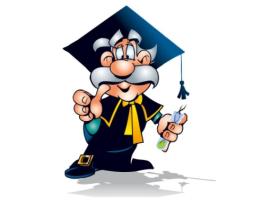 Попова Лариса Анатольевна №238-127-765
Попова Лариса Анатольевна №238-127-765
Наук так много на земле,
У всех – своя тематика.
Но есть одна из них милей, 
Зовётся математикой.
В ней не бывает скользких мест,
Всё строго в ней доказано,
 И с нею движется прогресс,
И этим нам всё сказано.
О.В. Панишева
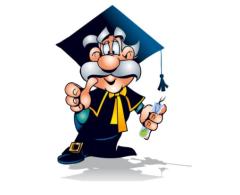